Seinäjoen profiili
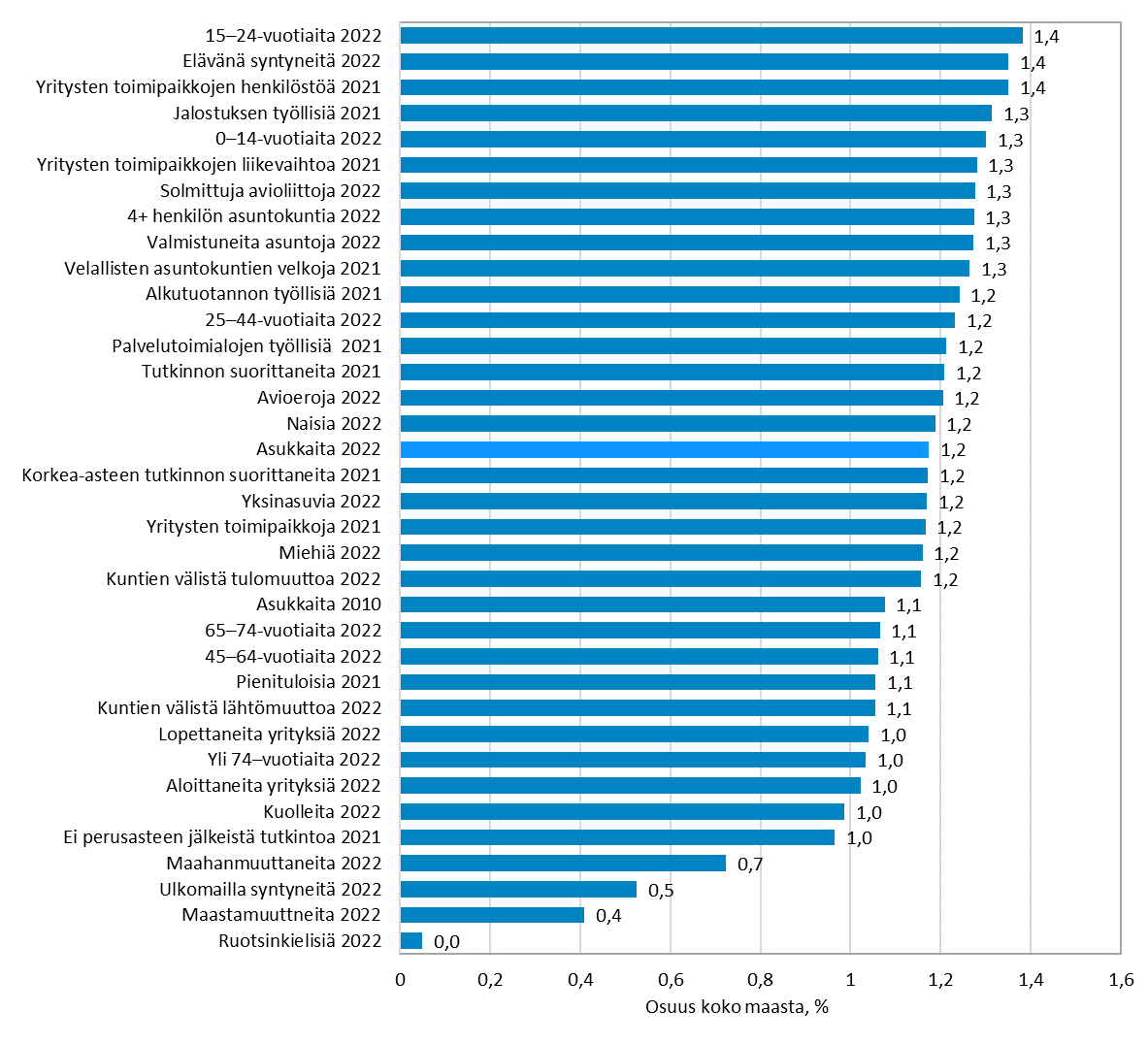 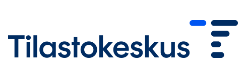 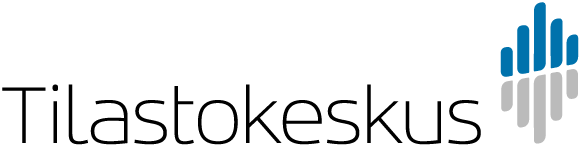 19.6.2023
Tilastokeskus, SeutuNet